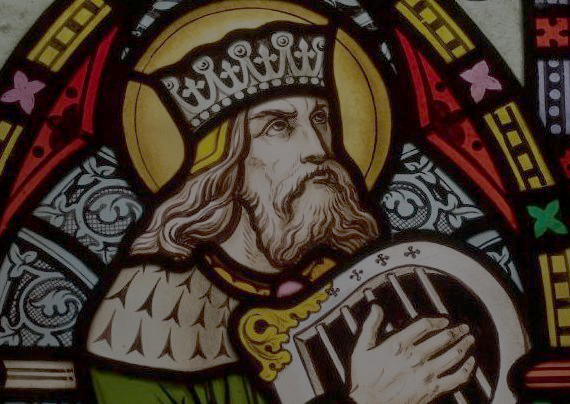 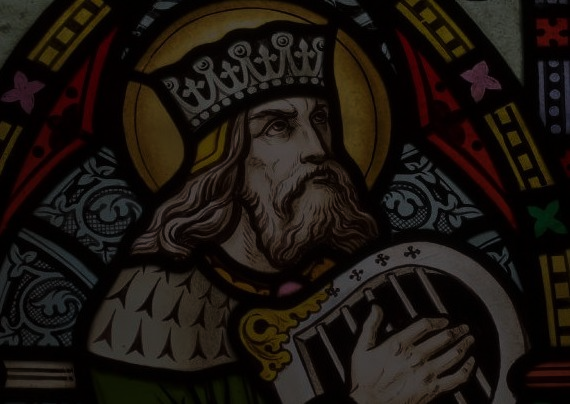 3. The Messianic King
David
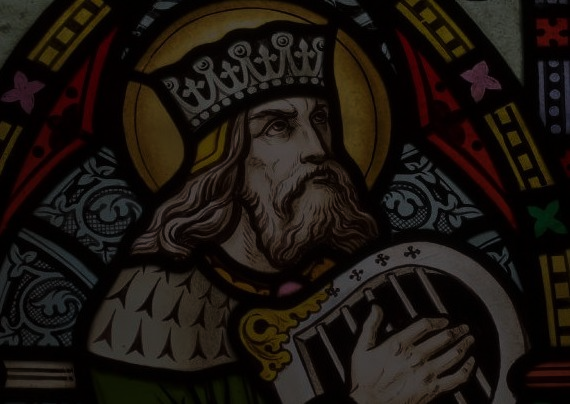 3. The Messianic King
David
Israel’s greatest king
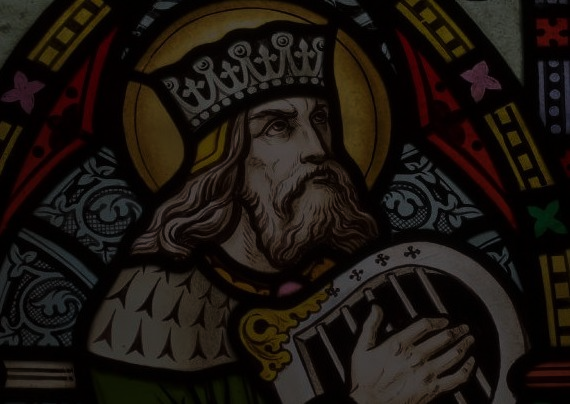 3. The Messianic King
David
Israel’s greatest king
Kings that follow David are compared to him
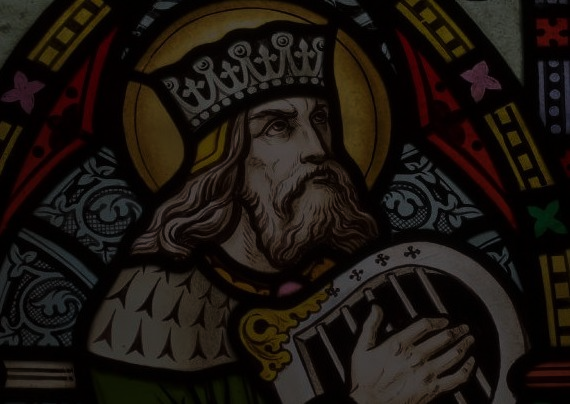 3. The Messianic King
David
Israel’s greatest king
Kings that follow David are compared to him
David is the prototype of the messiah king
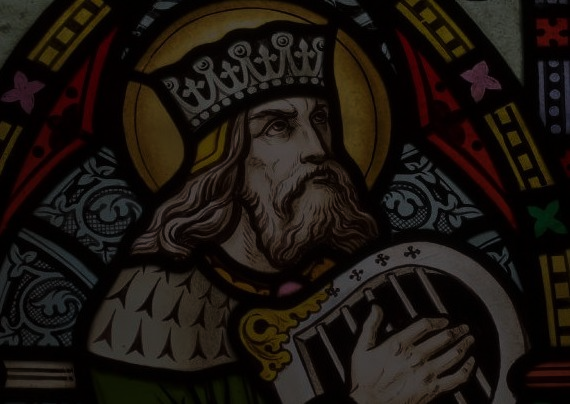 3. The Messianic King
David
Key Text: 2 Samuel 7:1-17
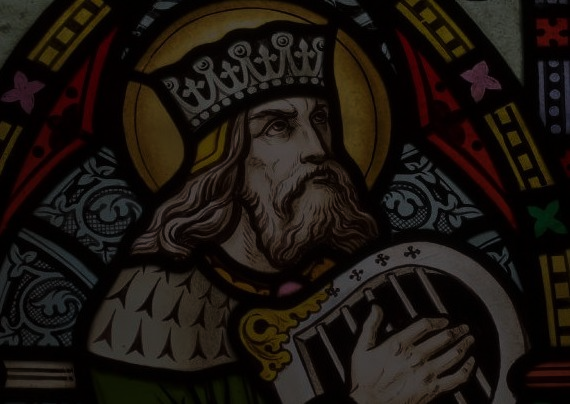 3. The Messianic King
David
Key Text: 2 Samuel 7:1-17
God promises to David a seed that will never leave the throne and will save God’s people
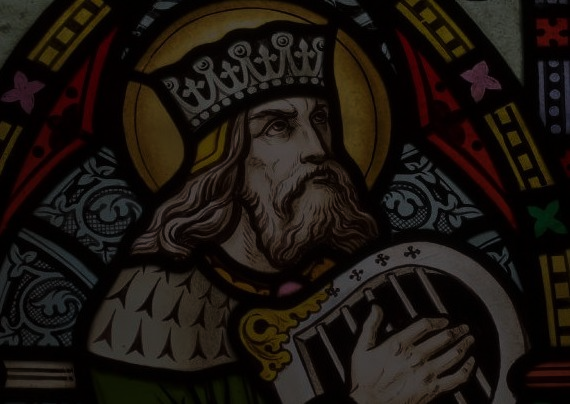 3. The Messianic King
David
Key Text: 2 Samuel 7:1-17
God promises to David a seed that will never leave the throne and will save God’s people 
The Lord will build a dynasty for David
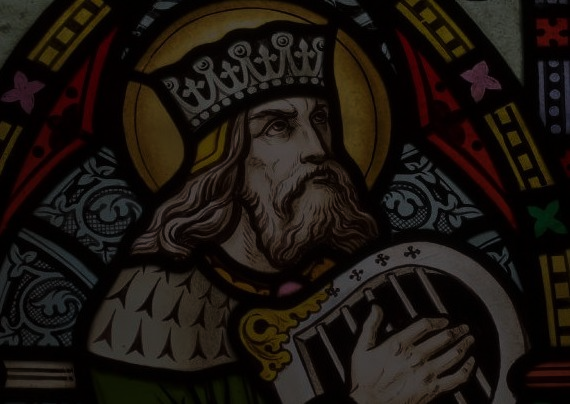 3. The Messianic King
David
Key Text: 2 Samuel 7:1-17
God promises to David a seed that will never leave the throne and will save God’s people 
The Lord will build a dynasty for David
David’s line will rule forever have God’s lovingkindness, and unique father-son relationship
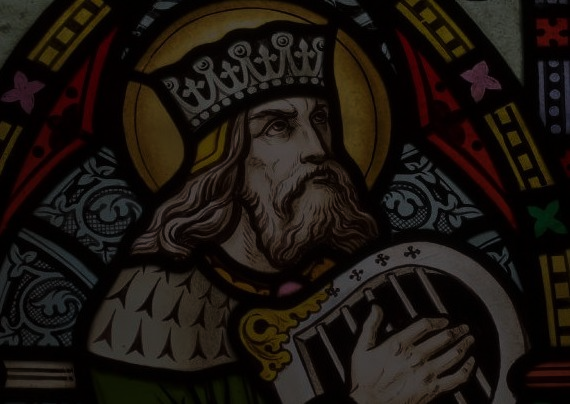 3. The Messianic King
David
Key Text: 2 Samuel 7:1-17
God promises to David a seed that will never leave the throne and will save God’s people 
The Lord will build a dynasty for David
David’s line will rule forever have God’s lovingkindness, and unique father-son relationship
Rest and security for God’s people
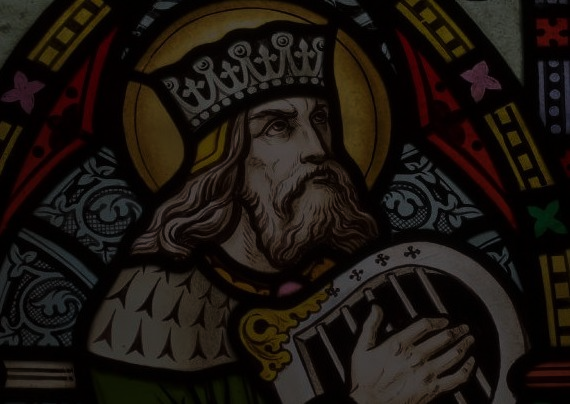 3. The Messianic King
David
Key Text: 2 Samuel 7:1-17
God promises to David a seed that will never leave the throne and will save God’s people 
The Lord will build a dynasty for David
David’s line will rule forever have God’s lovingkindness, and unique father-son relationship
Rest and security for God’s people 
Divine Sonship: Ps 2:7 “You are my Son”
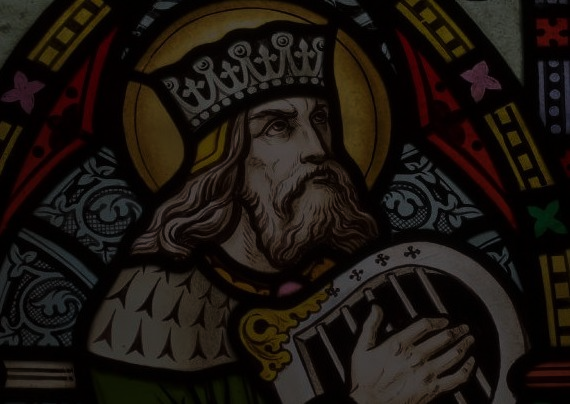 3. The Messianic King
David
Key Text: 2 Samuel 7:1-17
Not only is the Messiah a man, he will be king
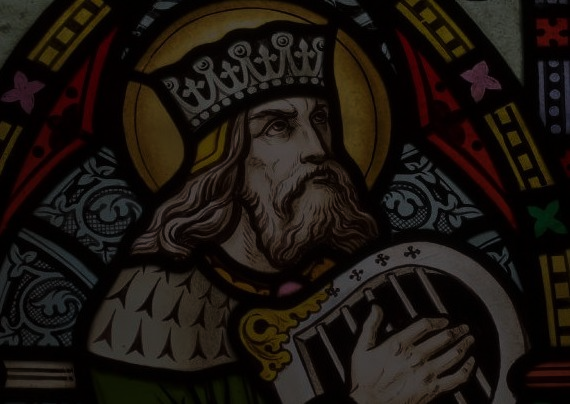 3. The Messianic King
David
Key Text: 2 Samuel 7:1-17
Not only is the Messiah a man, he will be king:
Not only is the Messiah a king, he will be God’s son
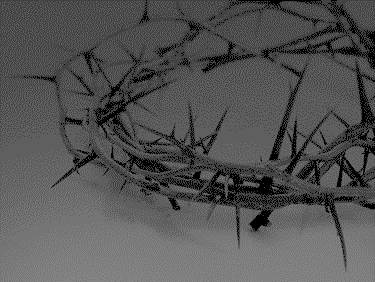 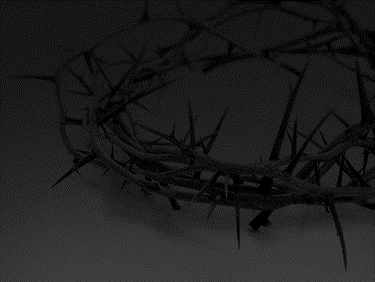 3. The Messianic Servant
Key Text: Isa 52:13-53:12
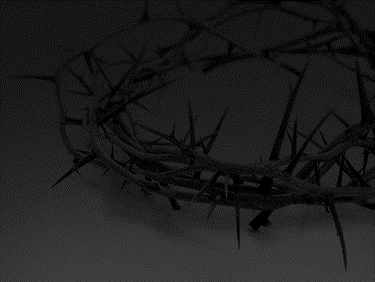 3. The Messianic Servant
Key Text: Isa 52:13-53:12
A Servant will rise up and bring healing and redemption through his vicarious suffering
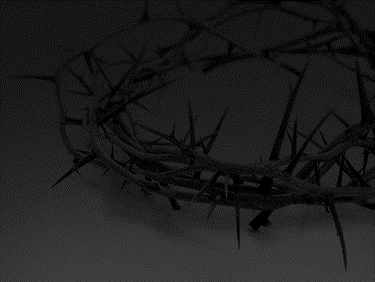 3. The Messianic Servant
Key Text: Isa 52:13-53:12
A Servant will rise up and bring healing and redemption through his vicarious suffering
Dies as a substitute for the sins of the people (53:9)
4: Who Do You Say that I am?: Jesus as the Fulfillment of OT Promises
4. Jesus as the Fulfillment of OT Promises
Jesus as Messianic Seed
4. Jesus as the Fulfillment of OT Promises
Jesus as Messianic Seed
Jesus is the promised seed (offspring) who destroys the power of the serpent
4. Jesus as the Fulfillment of OT Promises
Jesus as Messianic Seed
Jesus is the promised seed (offspring) who destroys the power of the serpent
He is the long awaited seed promised long ago to Eve—come to crush the head of the serpent (resurrection and exaltation) through the bruise on his heel (the crucifixion)
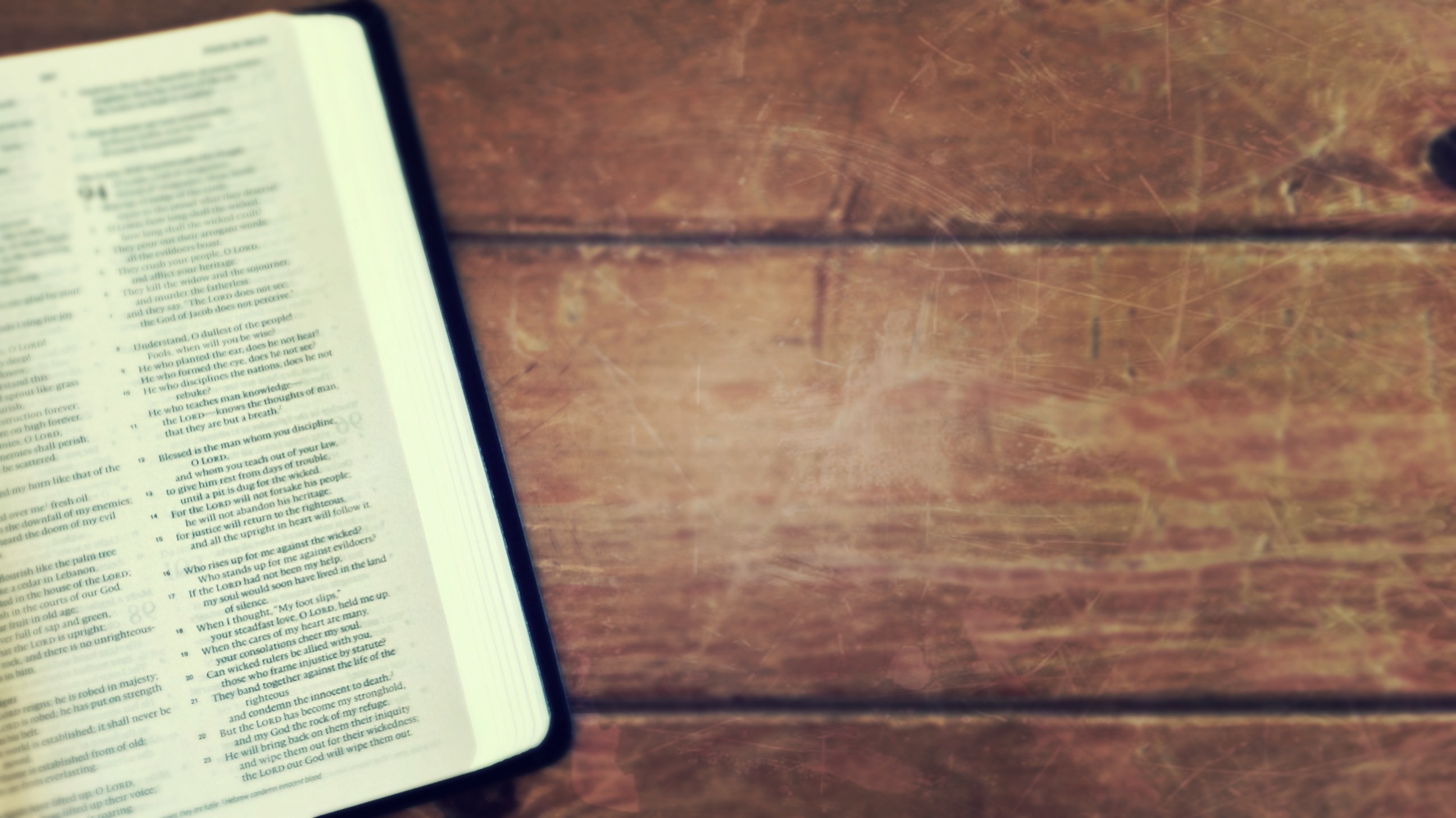 Since therefore the children share in flesh and blood, he himself likewise partook of the same things, that through death he might destroy the one who has the power of death, that is, the devil.  

Hebrews 2:14
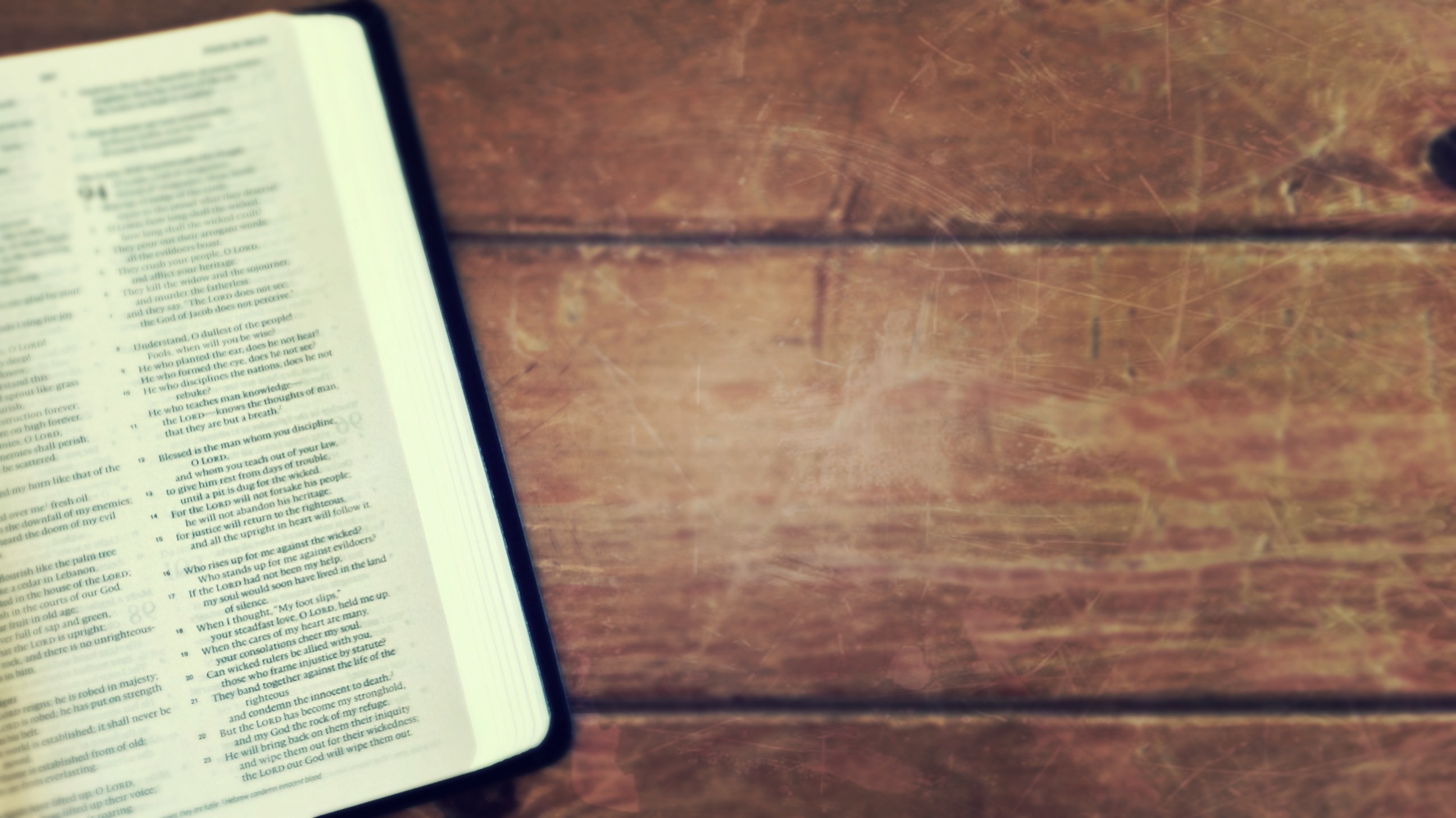 The reason the Son of God appeared was to destroy the works of the devil.

1 John 3:8
4. Jesus as the Fulfillment of OT Promises
Jesus as Messianic Seed
Jesus is the promised seed (offspring) who destroys the power of the serpent
He is the long awaited seed promised long ago to Eve—come to crush the head of the serpent (resurrection and exaltation) through the bruise on his heel (the crucifixion)
As the seed continues to Abraham, Christ also fulfills the Abrahamic promises
4. Jesus as the Fulfillment of OT Promises
Jesus as Messianic Seed
Jesus is the promised seed (offspring) who destroys the power of the serpent
He is the long awaited seed promised long ago to Eve—come to crush the head of the serpent (resurrection and exaltation) through the bruise on his heel (the crucifixion)
As the seed continues to Abraham, Christ also fulfills the Abrahamic promises
He is the one who fulfills the promises the Abraham specifically to the Gentiles in Galatia
4. Jesus as the Fulfillment of OT Promises
Jesus as Messianic Seed
Jesus is the promised seed (offspring) who destroys the power of the serpent
He is the long awaited seed promised long ago to Eve—come to crush the head of the serpent (resurrection and exaltation) through the bruise on his heel (the crucifixion)
As the seed continues to Abraham, Christ also fulfills the Abrahamic promises
He is the one who fulfills the promises the Abraham specifically to the Gentiles in Galatia
With Christ’s death, resurrection and exaltation God will bring his promises to Adam and Eve as well as Abraham to pass through the seed of Abraham who is Christ (Matt 28:18-20; Rev 5:9-10)
4. Jesus as the Fulfillment of OT Promises
Jesus as Messianic Seed
Jesus as Messianic King
4. Jesus as the Fulfillment of OT Promises
Jesus as Messianic Seed
Jesus as Messianic King
Matt 1 (cf. Matt 9:27; 15:22; 20:30)
4. Jesus as the Fulfillment of OT Promises
Jesus as Messianic Seed
Jesus as Messianic King
Matt 1 (cf. Matt 9:27; 15:22; 20:30)
How our New Testaments start!: David and Abraham’s promises stand fulfilled in the person of Christ (cf. Hosanna to the Son of David (Matt 21:9,15))
4. Jesus as the Fulfillment of OT Promises
Jesus as Messianic Seed
Jesus as Messianic King
Matt 1 (cf. Matt 9:27; 15:22; 20:30)
How our New Testaments start!: David and Abraham’s promises stand fulfilled in the person of Christ (cf. Hosanna to the Son of David (Matt 21:9,15))
Acts 13:22-23
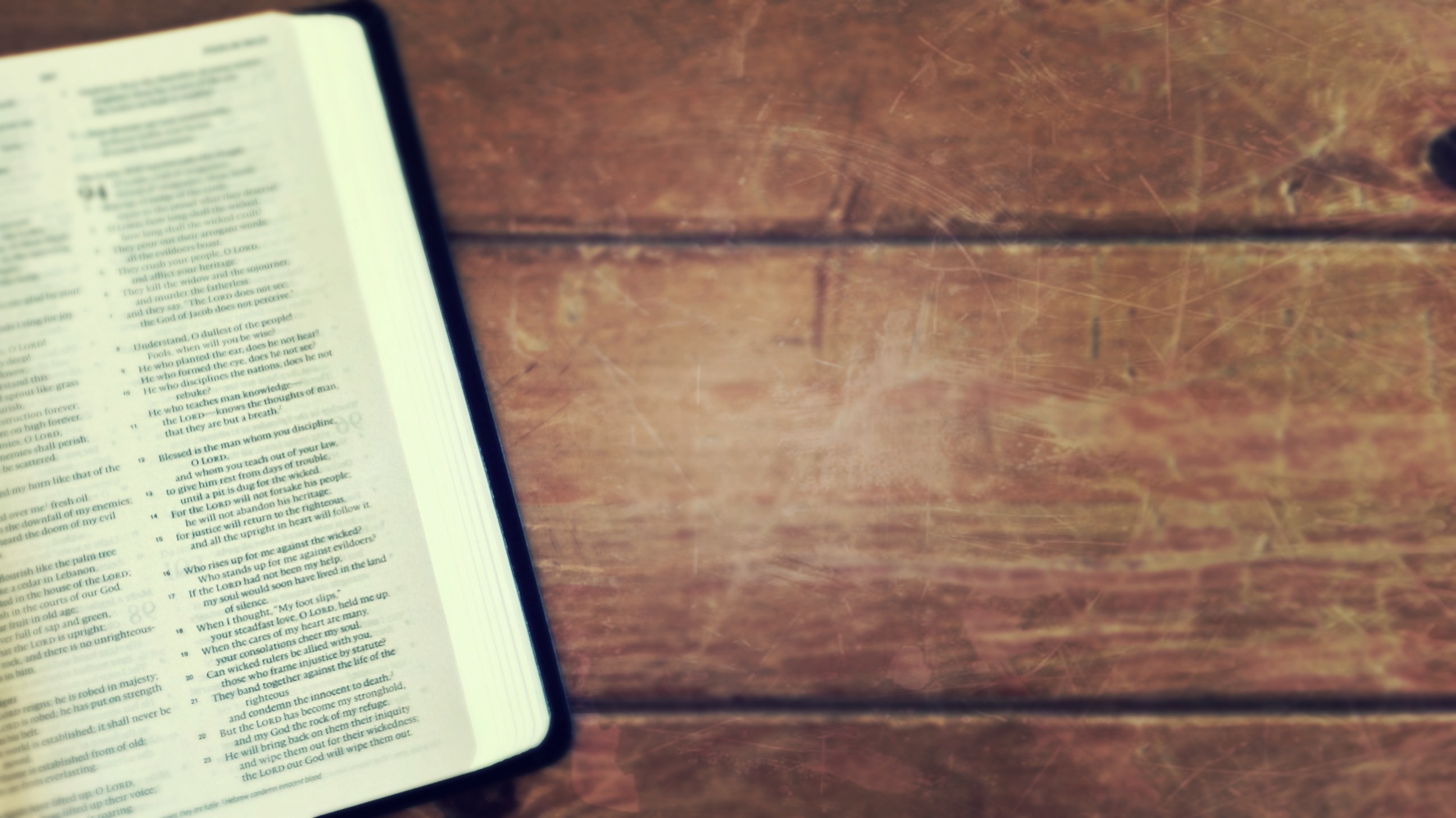 And when he had removed him, he raised up David to be their king, of whom he testified and said, ‘I have found in David the son of Jesse a man after my heart, who will do all my will.’ Of this man's offspring God has brought to Israel a Savior, Jesus, as he promised.
-Acts 13:22-23
4. Jesus as the Fulfillment of OT Promises
Jesus as Messianic Seed
Jesus as Messianic King
Matt 1 (cf. Matt 9:27; 15:22; 20:30)
How our New Testaments start!: David and Abraham’s promises stand fulfilled in the person of Christ (cf. Hosanna to the Son of David (Matt 21:9,15))
Acts 13:22-23
Rom 1: assumes Christ’s Davidic heritage
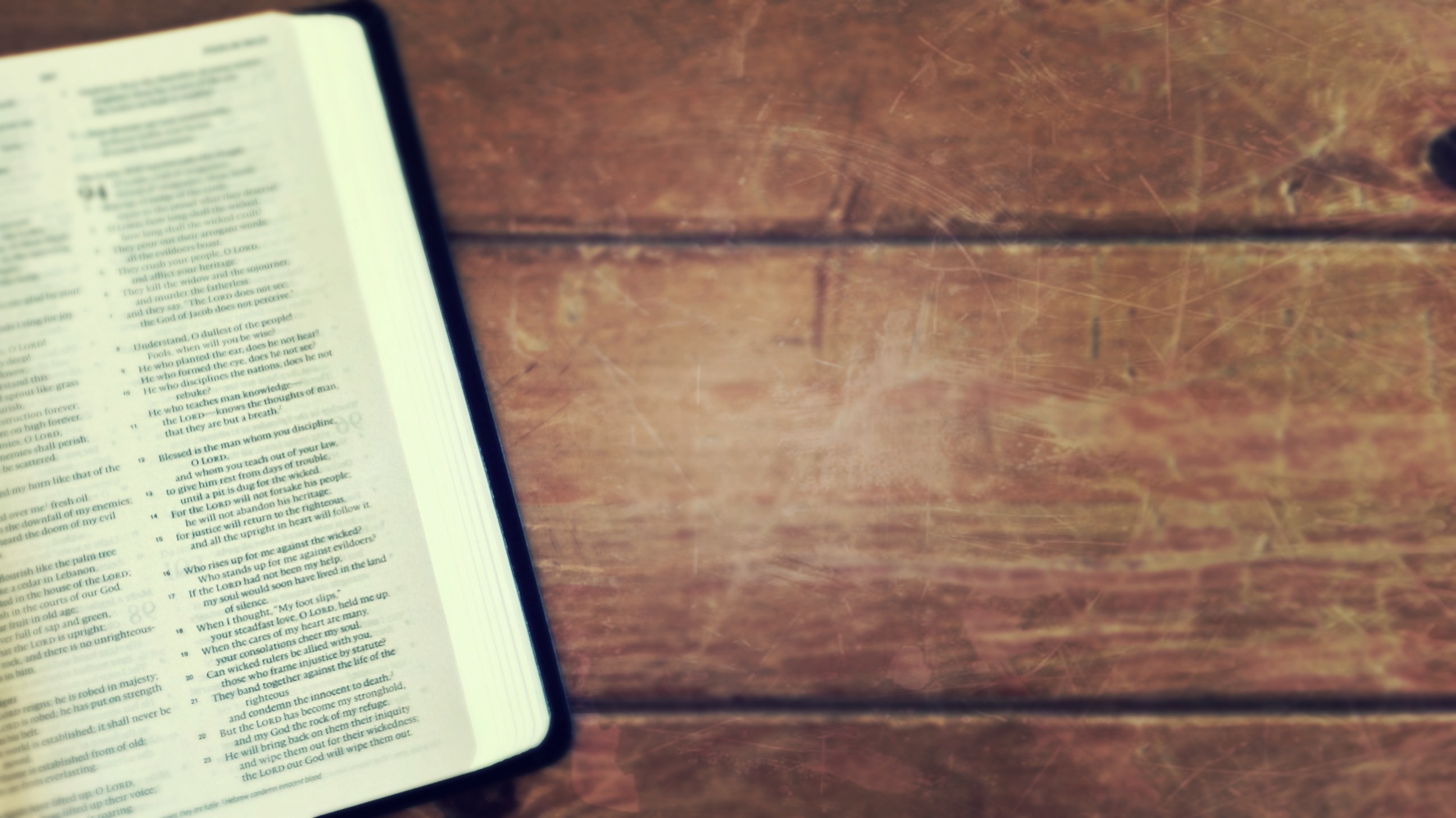 Paul, a servant of Christ Jesus, called to be an apostle, set apart for the gospel of God, which he promised beforehand through his prophets in the holy Scriptures, concerning his Son, who was descended from David according to the flesh and was declared to be the Son of God in power according to the Spirit of holiness by his resurrection from the dead…
Romans 1:1-4
4. Jesus as the Fulfillment of OT Promises
Jesus as Messianic Seed
Jesus as Messianic King
Matt 1 (cf. Matt 9:27; 15:22; 20:30)
How our New Testaments start!: David and Abraham’s promises stand fulfilled in the person of Christ (cf. Hosanna to the Son of David (Matt 21:9,15))
Acts 13:22-23
Rom 1: assumes Christ’s Davidic heritage
Rev 19:16: King of kings and lord of lords
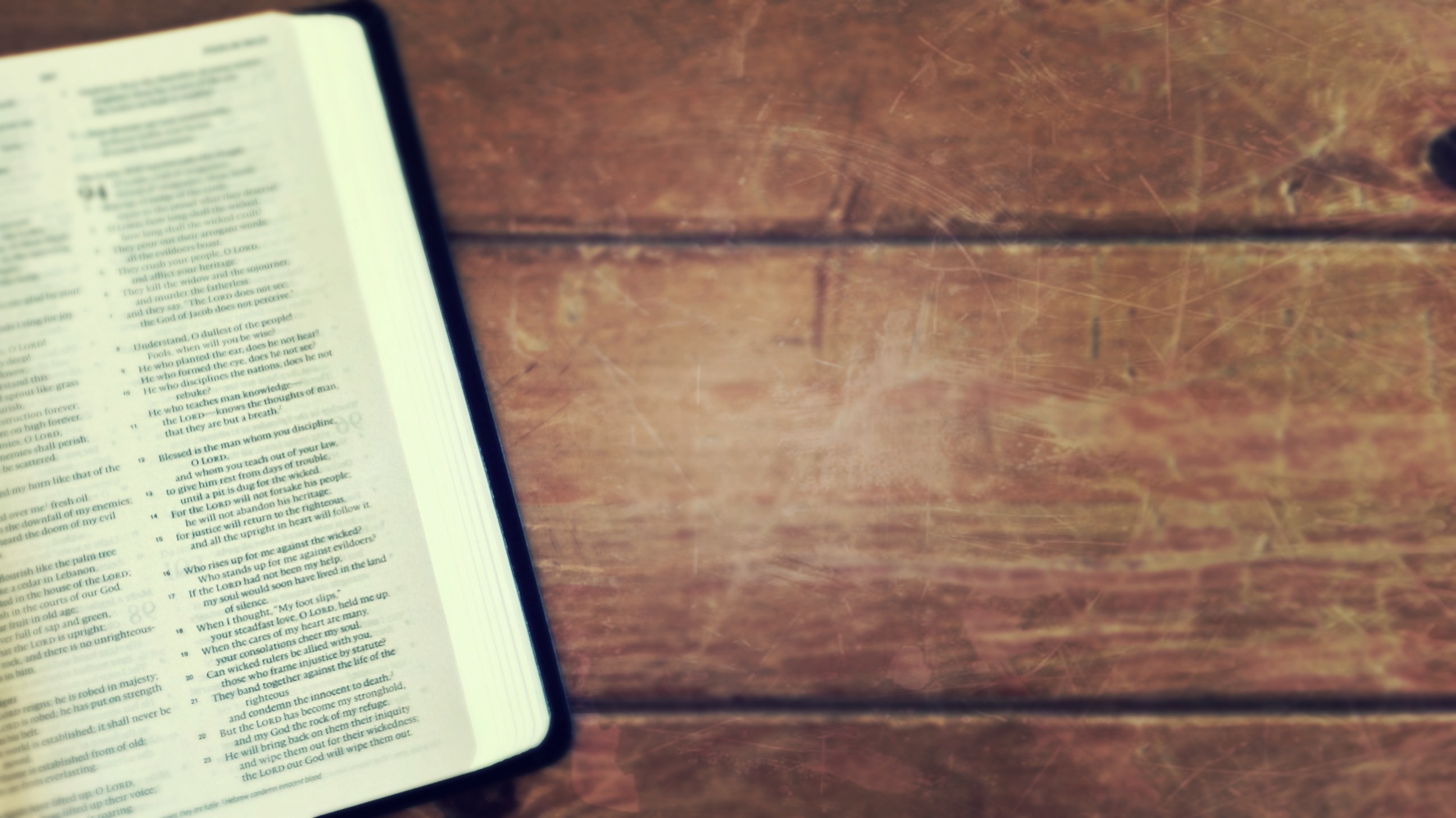 On his robe and on his thigh he has a name written, King of kings and Lord of lords.

Revelation 19:16
4. Jesus as the Fulfillment of OT Promises
Jesus as Messianic Seed
Jesus as Messianic King
Matt 1 (cf. Matt 9:27; 15:22; 20:30)
How our New Testaments start!: David and Abraham’s promises stand fulfilled in the person of Christ (cf. Hosanna to the Son of David (Matt 21:9,15))
Acts 13:22-23
Rom 1: assumes Christ’s Davidic heritage
Rev 19:6: King of kings and lord of lords 
Conclusions: fulfillment of all God’s promises to David:
4. Jesus as the Fulfillment of OT Promises
Jesus as Messianic Seed
Jesus as Messianic King
Matt 1 (cf. Matt 9:27; 15:22; 20:30)
How our New Testaments start!: David and Abraham’s promises stand fulfilled in the person of Christ (cf. Hosanna to the Son of David (Matt 21:9,15))
Acts 13:22-23
Rom 1: assumes Christ’s Davidic heritage
Rev 19:6: King of kings and lord of lords 
Conclusions: fulfillment of all God’s promises to David: 
This is the offspring raised up
4. Jesus as the Fulfillment of OT Promises
Jesus as Messianic Seed
Jesus as Messianic King
Matt 1 (cf. Matt 9:27; 15:22; 20:30)
How our New Testaments start!: David and Abraham’s promises stand fulfilled in the person of Christ (cf. Hosanna to the Son of David (Matt 21:9,15))
Acts 13:22-23
Rom 1: assumes Christ’s Davidic heritage
Rev 19:6: King of kings and lord of lords 
Conclusions: fulfillment of all God’s promises to David: 
This is the offspring raised up
He has come to establish the kingdom of God
4. Jesus as the Fulfillment of OT Promises
Jesus as Messianic Seed
Jesus as Messianic King
Matt 1 (cf. Matt 9:27; 15:22; 20:30)
How our New Testaments start!: David and Abraham’s promises stand fulfilled in the person of Christ (cf. Hosanna to the Son of David (Matt 21:9,15))
Acts 13:22-23
Rom 1: assumes Christ’s Davidic heritage
Rev 19:6: King of kings and lord of lords 
Conclusions: fulfillment of all God’s promises to David: 
This is the offspring raised up
He has come to establish the kingdom of God 
The Lord is his father
4. Jesus as the Fulfillment of OT Promises
Jesus as Messianic Seed
Jesus as Messianic King
Matt 1 (cf. Matt 9:27; 15:22; 20:30)
How our New Testaments start!: David and Abraham’s promises stand fulfilled in the person of Christ (cf. Hosanna to the Son of David (Matt 21:9,15))
Acts 13:22-23
Rom 1: assumes Christ’s Davidic heritage
Rev 19:6: King of kings and lord of lords 
Conclusions: fulfillment of all God’s promises to David: 
This is the offspring raised up
He has come to establish the kingdom of God 
The Lord is his father
He takes the iniquity of man and takes their punishment as well
4. Jesus as the Fulfillment of OT Promises
Jesus as Messianic Seed
Jesus as Messianic King
Matt 1 (cf. Matt 9:27; 15:22; 20:30)
How our New Testaments start!: David and Abraham’s promises stand fulfilled in the person of Christ (cf. Hosanna to the Son of David (Matt 21:9,15))
Acts 13:22-23
Rom 1: assumes Christ’s Davidic heritage
Rev 19:6: King of kings and lord of lords 
Conclusions: fulfillment of all God’s promises to David: 
This is the offspring raised up
He has come to establish the kingdom of God 
The Lord is his father
He takes the iniquity of man and takes their punishment as well
He is building a forever house and kingdom
4. Jesus as the Fulfillment of OT Promises
Jesus as Messianic Seed
Jesus as Messianic King
Matt 1 (cf. Matt 9:27; 15:22; 20:30)
How our New Testaments start!: David and Abraham’s promises stand fulfilled in the person of Christ (cf. Hosanna to the Son of David (Matt 21:9,15))
Acts 13:22-23
Rom 1: assumes Christ’s Davidic heritage
Rev 19:6: King of kings and lord of lords 
Conclusions: fulfillment of all God’s promises to David: 
This is the offspring raised up
He has come to establish the kingdom of God 
The Lord is his father
He takes the iniquity of man and takes their punishment as well
He is building a forever house and kingdom
The throne of David is here
4. Jesus as the Fulfillment of OT Promises
Jesus as Messianic Seed
Jesus as Messianic King
Jesus as Messianic Servant: 1 Peter 2:21-25
4. Jesus as the Fulfillment of OT Promises
Jesus as Messianic Seed
Jesus as Messianic King
Jesus as Messianic Servant: 1 Peter 2:21-25
Christ takes seemingly distinct promises and unites them
4. Jesus as the Fulfillment of OT Promises
Jesus as Messianic Seed
Jesus as Messianic King
Jesus as Messianic Servant: 1 Peter 2:21-25
Christ takes seemingly distinct promises and unites them
The human king will wear a crown of thorns
4. Jesus as the Fulfillment of OT Promises
Jesus as Messianic Seed
Jesus as Messianic King
Jesus as Messianic Servant: 1 Peter 2:21-25
Christ takes seemingly distinct promises and unites them
The human king will wear a crown of thorns
His first throne will be a cross
4. Jesus as the Fulfillment of OT Promises
Jesus as Messianic Seed
Jesus as Messianic King
Jesus as Messianic Servant: 1 Peter 2:21-25
Christ takes seemingly distinct promises and unites them
The human king will wear a crown of thorns
His first throne will be a cross
NT interprets the suffering servant as Jesus—Mark 10:45
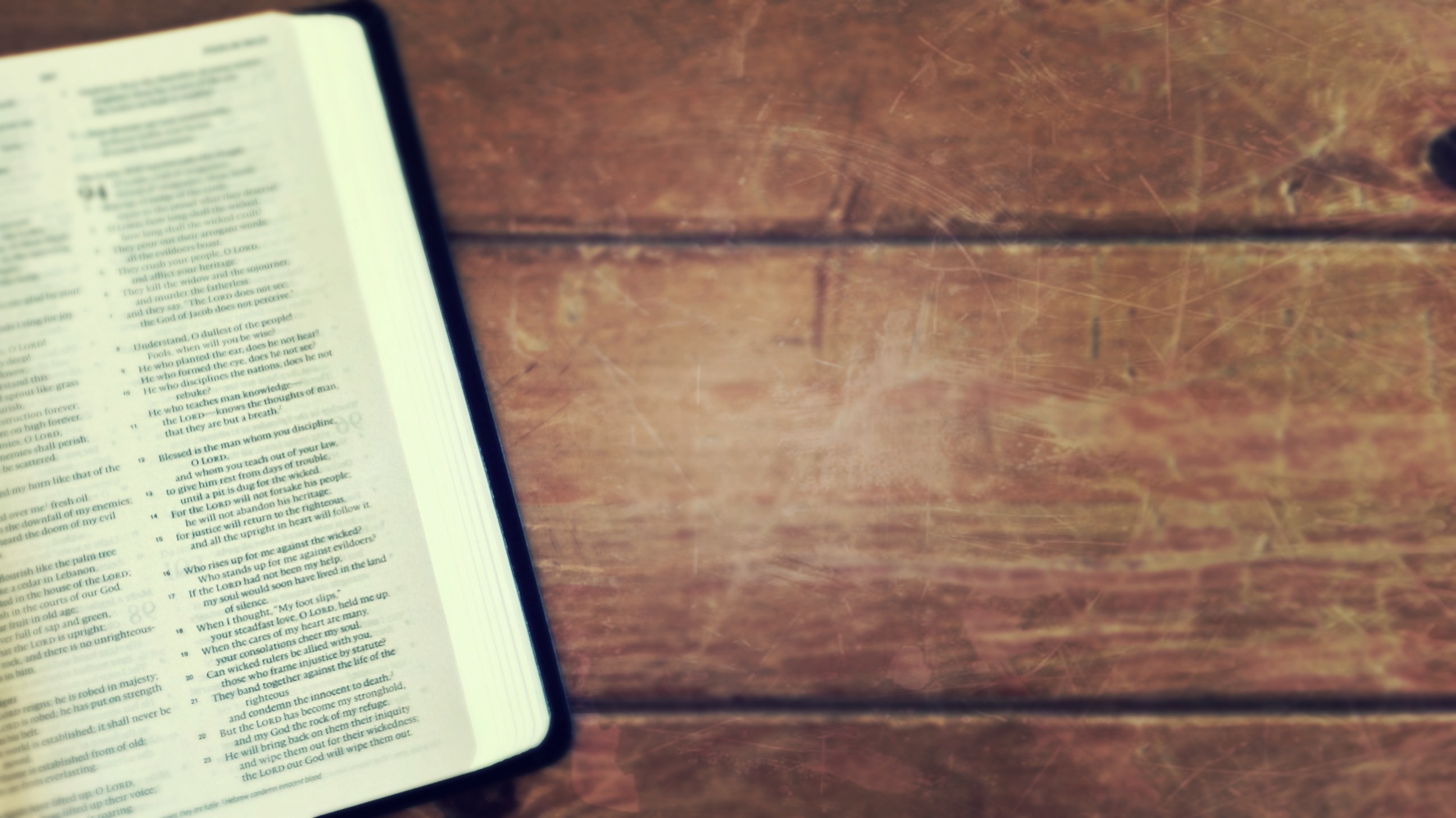 For even the Son of Man came not to be served but to serve, and to give his life as a ransom for many.”

Mark 10:45
4. Jesus as the Fulfillment of OT Promises
Jesus as Messianic Seed
Jesus as Messianic King
Jesus as Messianic Servant: 1 Peter 2:21-25
Christ takes seemingly distinct promises and unites them
The human king will wear a crown of thorns
His first throne will be a cross
NT interprets the suffering servant as Jesus—Mark 10:45
Matthew 8:17: He takes our weaknesses and carried our diseases (cf. Isa 53:4)
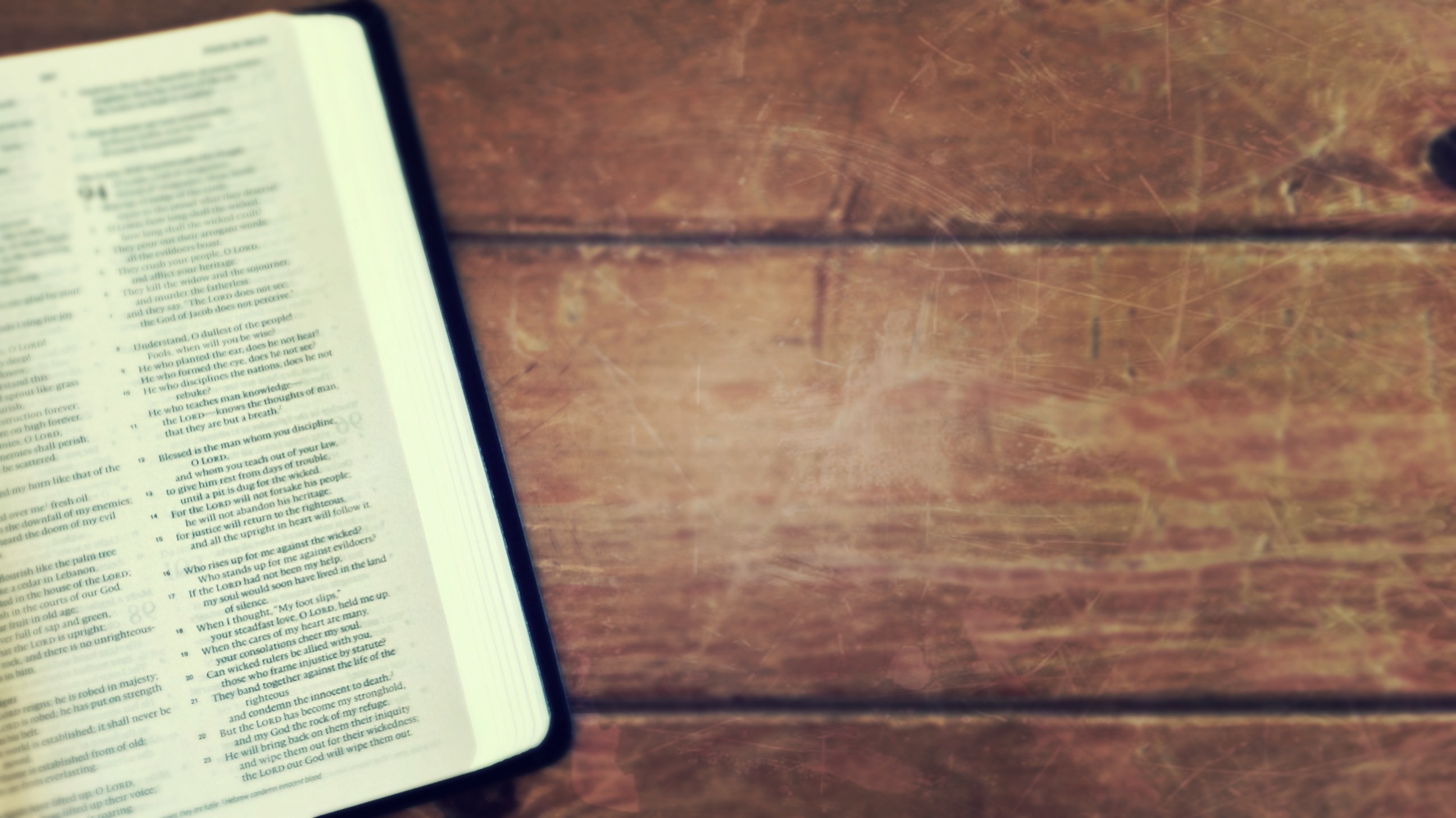 This was to fulfill what was spoken by the prophet Isaiah: “He took our illnesses and bore our diseases.”

Matthew 8:17
4. Jesus as the Fulfillment of OT Promises
Jesus as Messianic Seed
Jesus as Messianic King
Jesus as Messianic Servant: 1 Peter 2:21-25
Christ takes seemingly distinct promises and unites them
The human king will wear a crown of thorns
His first throne will be a cross
NT interprets the suffering servant as Jesus—Mark 10:45
Matthew 8:17: He takes our weaknesses and carried our diseases (cf. Isa 53:4)
John 1:29: Behold the Lamb of God (the lamb led to the slaughter (cf. Isa 53:7))
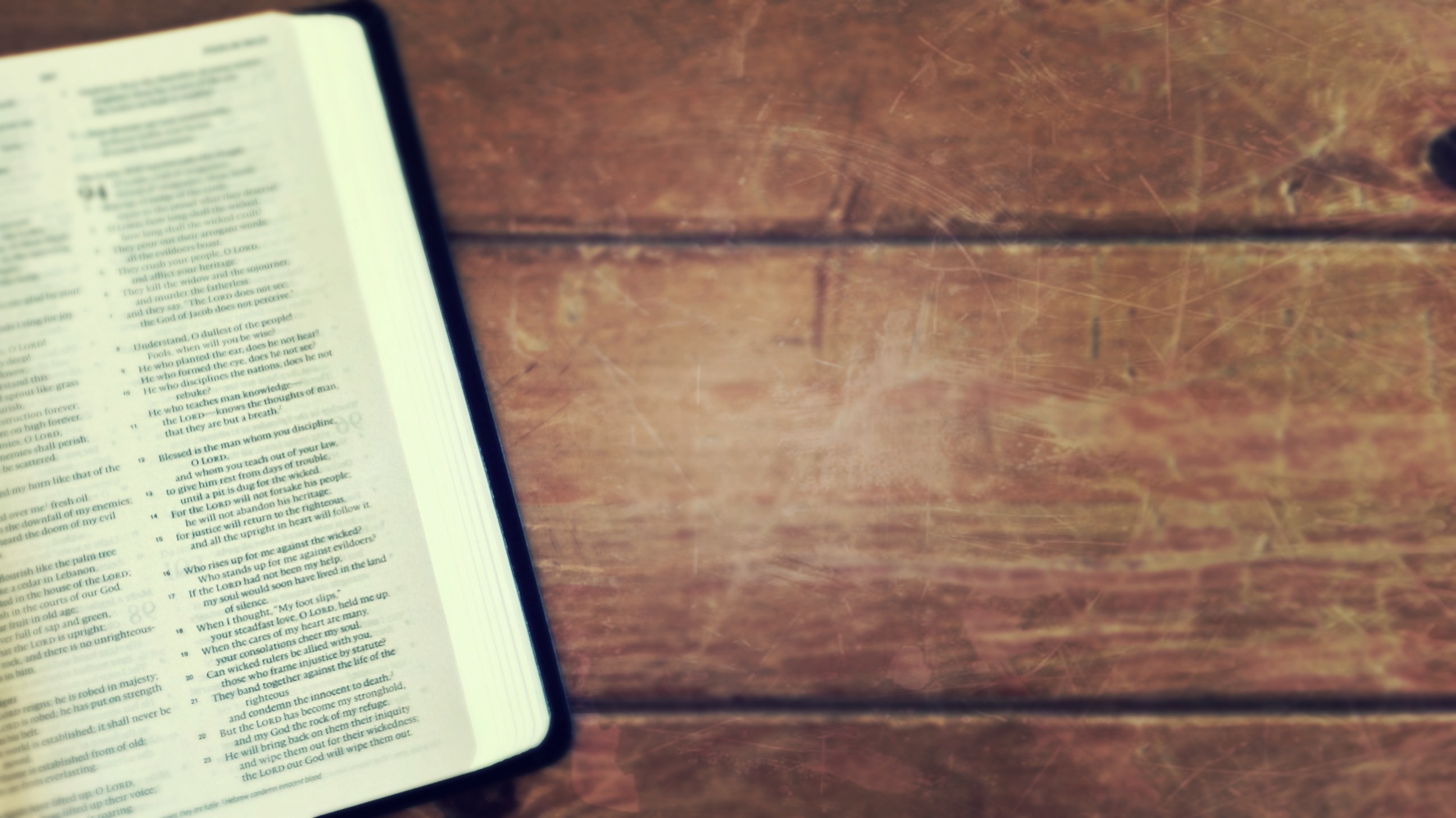 The next day he saw Jesus coming toward him, and said, “Behold, the Lamb of God, who takes away the sin of the world!

John 1:29
4. Jesus as the Fulfillment of OT Promises
Jesus as Messianic Seed
Jesus as Messianic King
Jesus as Messianic Servant: 1 Peter 2:21-25
Christ takes seemingly distinct promises and unites them
The human king will wear a crown of thorns
His first throne will be a cross
NT interprets the suffering servant as Jesus—Mark 10:45
Matthew 8:17: He takes our weaknesses and carried our diseases (cf. Isa 53:4)
John 1:29: Behold the Lamb of God (the lamb led to the slaughter (cf. Isa 53:7))
1 Peter 2:
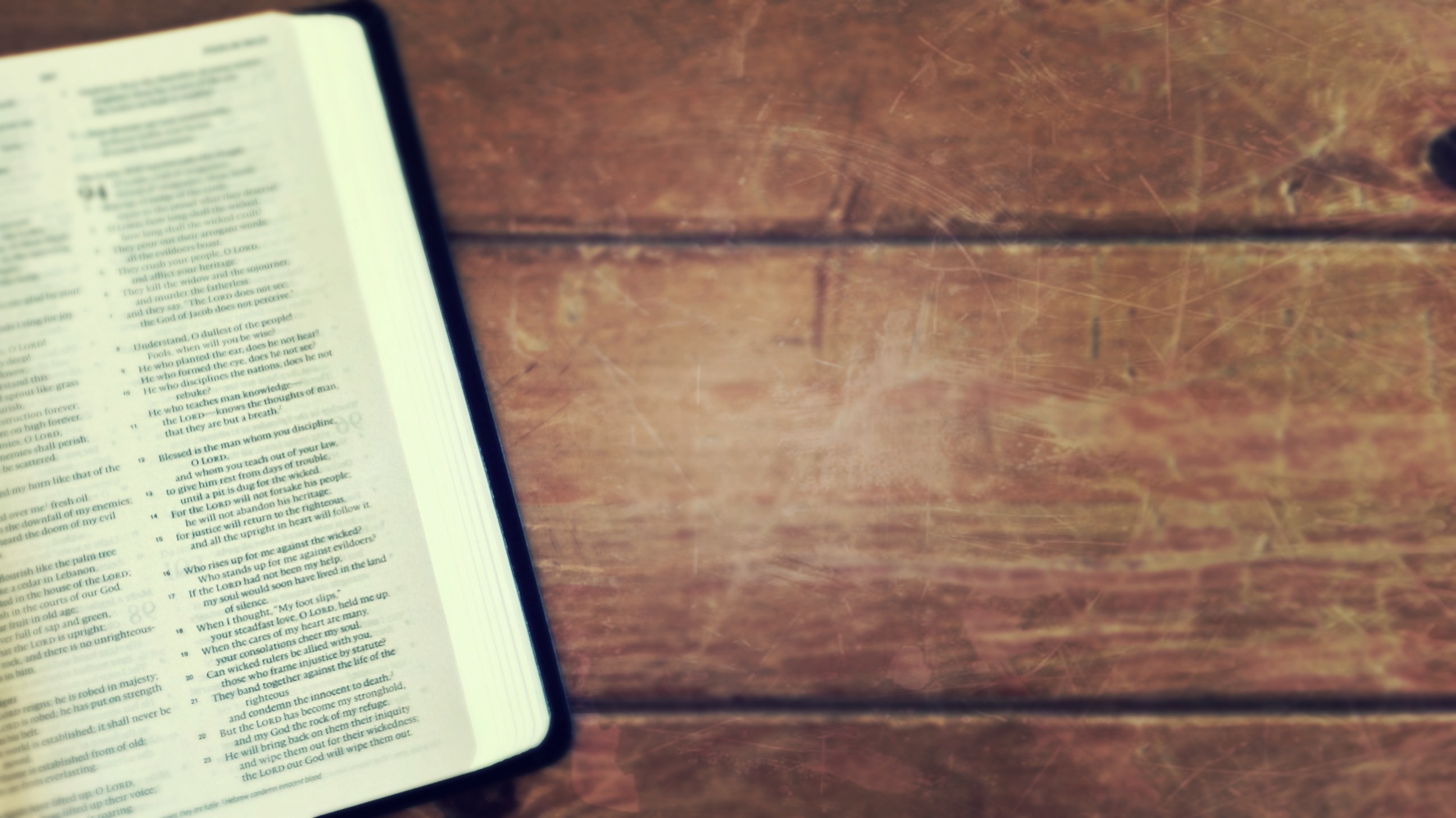 For to this you have been called, because Christ also suffered for you, leaving you an example, so that you might follow in his steps. He committed no sin, neither was deceit found in his mouth. When he was reviled, he did not revile in return; when he suffered, he did not threaten, but continued entrusting himself to him who judges justly. He himself bore our sins in his body on the tree, that we might die to sin and live to righteousness. By his wounds you have been healed. For you were straying like sheep, but have now returned to the Shepherd and Overseer of your souls.

1 Peter 2:21-25
4. Jesus as the Fulfillment of OT Promises
Jesus as Messianic Seed
Jesus as Messianic King
Jesus as Messianic Servant: 1 Peter 2:21-25
Christ takes seemingly distinct promises and unites them
The human king will wear a crown of thorns
His first throne will be a cross
NT interprets the suffering servant as Jesus—Mark 10:45
Matthew 8:17: He takes our weaknesses and carried our diseases (cf. Isa 53:4)
John 1:29: Behold the Lamb of God (the lamb led to the slaughter (cf. Isa 53:7))
1 Peter 2: 
Christ is the model for the suffering church
4. Jesus as the Fulfillment of OT Promises
Jesus as Messianic Seed
Jesus as Messianic King
Jesus as Messianic Servant: 1 Peter 2:21-25
Christ takes seemingly distinct promises and unites them
The human king will wear a crown of thorns
His first throne will be a cross
NT interprets the suffering servant as Jesus—Mark 10:45
Matthew 8:17: He takes our weaknesses and carried our diseases (cf. Isa 53:4)
John 1:29: Behold the Lamb of God (the lamb led to the slaughter (cf. Isa 53:7))
1 Peter 2: 
Christ is the model for the suffering church
Christ suffers on our behalf –for his blood makes a way for salvation
4. Jesus as the Fulfillment of OT Promises
Jesus as Messianic Seed
Jesus as Messianic King
Jesus as Messianic Servant: 1 Peter 2:21-25
Christ takes seemingly distinct promises and unites them
The human king will wear a crown of thorns
His first throne will be a cross
NT interprets the suffering servant as Jesus—Mark 10:45
Matthew 8:17: He takes our weaknesses and carried our diseases (cf. Isa 53:4)
John 1:29: Behold the Lamb of God (the lamb led to the slaughter (cf. Isa 53:7))
1 Peter 2: 
Christ is the model for the suffering church
Christ suffers on our behalf –for his blood makes a way for salvation
He is sinless (2:22) and yet takes the sins of the people as their substitute
4. Jesus as the Fulfillment of OT Promises
Jesus as Messianic Seed
Jesus as Messianic King
Jesus as Messianic Servant: 1 Peter 2:21-25
Christ takes seemingly distinct promises and unites them
The human king will wear a crown of thorns
His first throne will be a cross
NT interprets the suffering servant as Jesus—Mark 10:45
Matthew 8:17: He takes our weaknesses and carried our diseases (cf. Isa 53:4)
John 1:29: Behold the Lamb of God (the lamb led to the slaughter (cf. Isa 53:7))
1 Peter 2: 
Christ is the model for the suffering church
Christ suffers on our behalf –for his blood makes a way for salvation
He is sinless (2:22) and yet takes the sins of the people as their substitute
Jesus does not retaliate—he is the silent lamb in this midst of his murderers
5. Conclusion: How Does Our Meditation Change Us Today?
5. Conclusion: Transformation?
5. Conclusion: Transformation?
Why does it matter that Jesus is the Messianic Seed?
5. Conclusion: Transformation?
Why does it matter that Jesus is the Messianic Seed? 

Why does it matter that Jesus is the Messianic King?
5. Conclusion: Transformation?
Why does it matter that Jesus is the Messianic Seed? 

Why does it matter that Jesus is the Messianic King? 

Why does it matter that Jesus is the Messianic Servant?